Near Detector Integration
F. Feyzi
15 November 2018
Agenda
Update on LAr dimensions- M. J. Kim
Update on integration and construction concept- F. Feyzi

For next meeting:
D0 movement mechanism- A. Stefanik
2
F. Feyzi
15 November 2018
Slides shown at ND general meeting
Near Detector Integration
F. Feyzi
14 November 2018
Topics
Engineering meetings, communication methods, repositories
LAr basic geometry, orientation
Multipurpose detector basic geometry, orientation
Hall layout
Detector layout
Present issues
A concept
4
F. Feyzi
14 November 2018
Integration Meetings
Started engineering and integration meetings
Every two weeks, meetings on Indico:https://indico.fnal.gov/category/902/
Other meeting may be called if necessary
Bob Flight principal developer of engineering drawings and models
Min Jeong Kim principal interface for the LAr engineering
Engineering representation needs to grow (magnet, HPTPC, ECal, other?)
Indico is the repository at this time
EDMS is being developed as a repository for Far Detector, can also be used for Near Detector
5
F. Feyzi
14 November 2018
LAr Layout and Dimensions (as of 18 October)
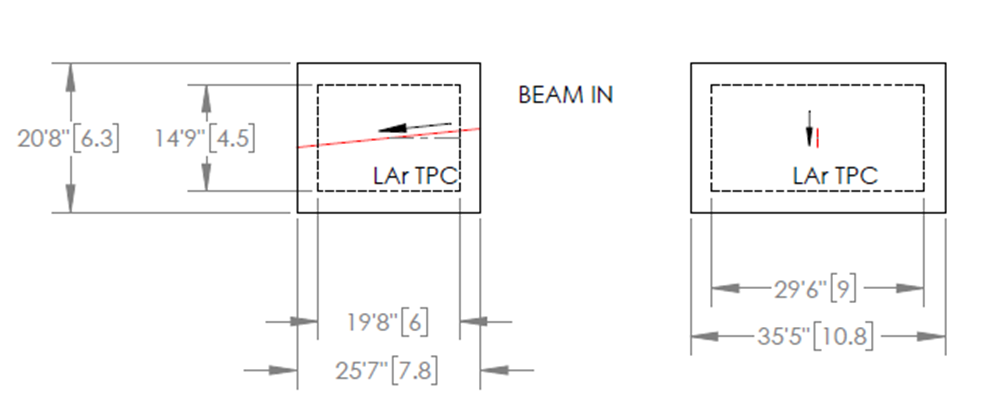 6
F. Feyzi
14 November 2018
HP Vessel Layout and Dimensions
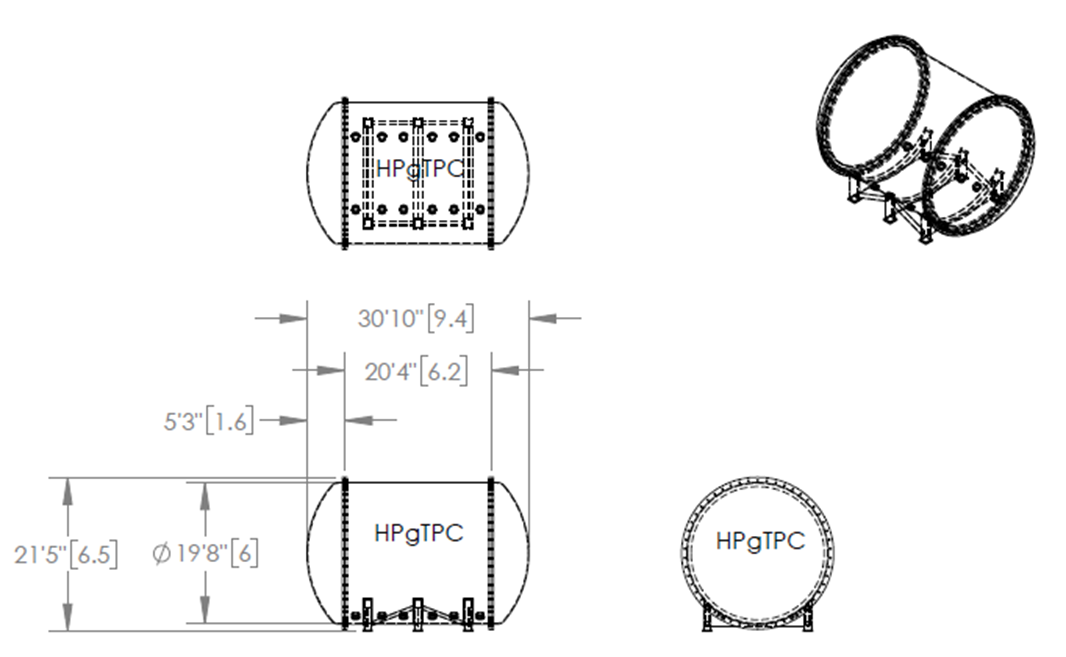 7
F. Feyzi
14 November 2018
Hall Layout and Dimensions
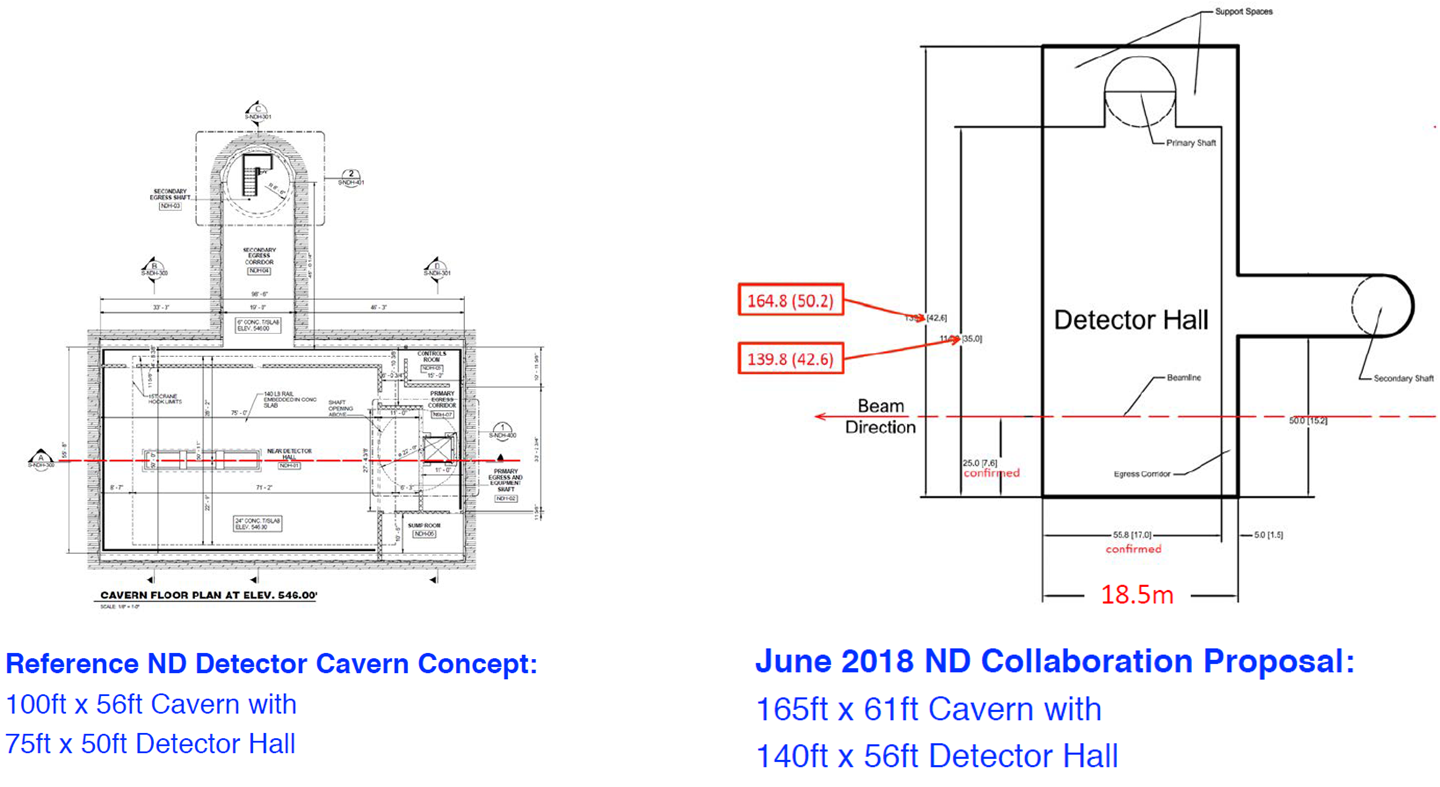 8
F. Feyzi
14 November 2018
Detectors in Proposed Hall
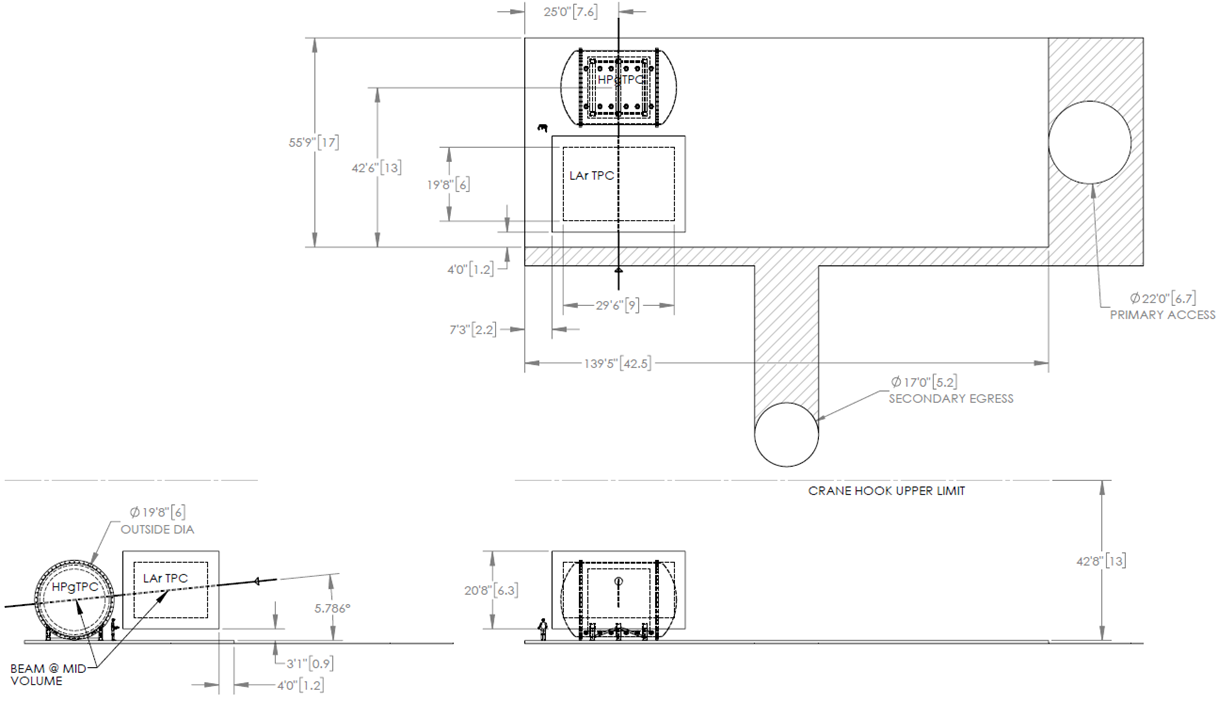 Approximately 27.5 m of movement possible with this layout
Space for magnet?
Only ½ available
R. Flight
9
F. Feyzi
14 November 2018
Near Site Conventional Facilities
https://docscert.dunescience.org/cgi-bin/cert/ShowDocument?docid=6527
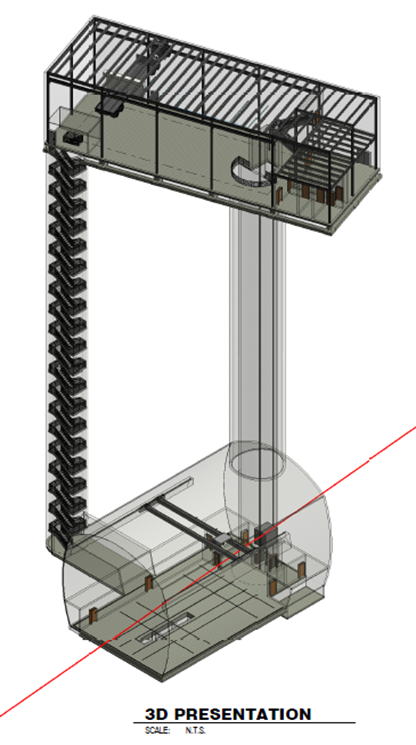 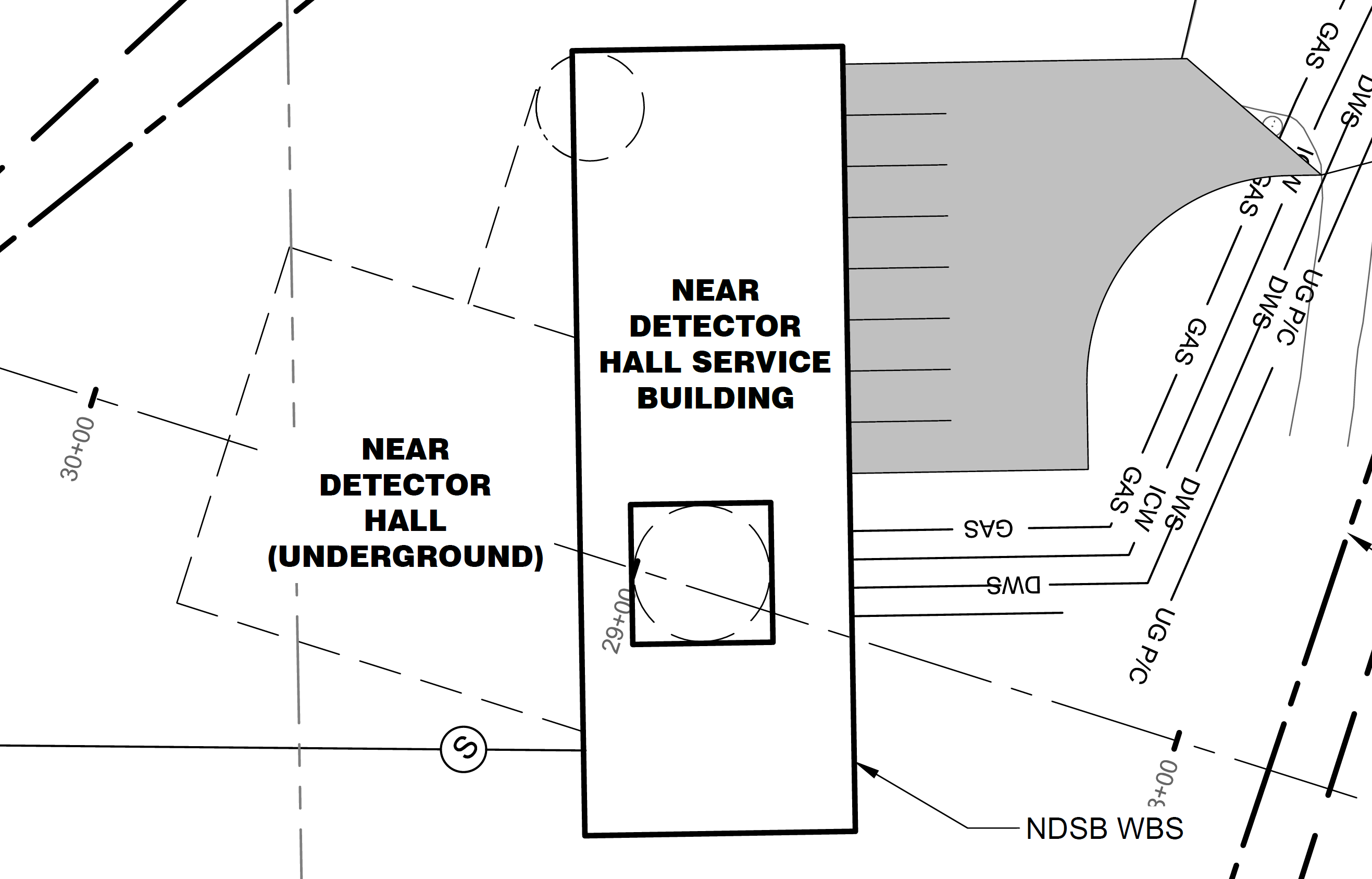 10
F. Feyzi
14 November 2018
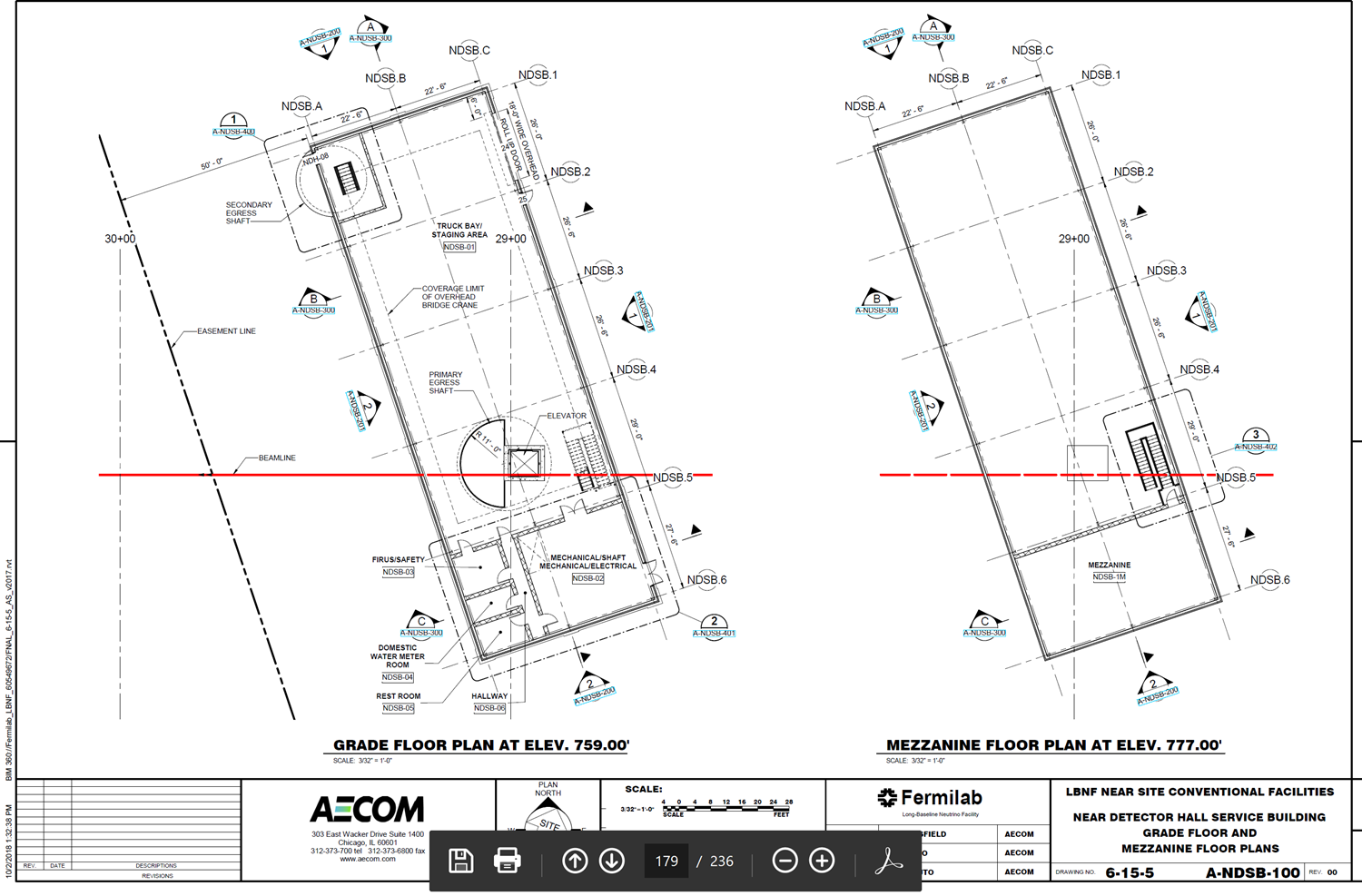 Service Building Layout
11
F. Feyzi
14 November 2018
Cavern Floor Plan
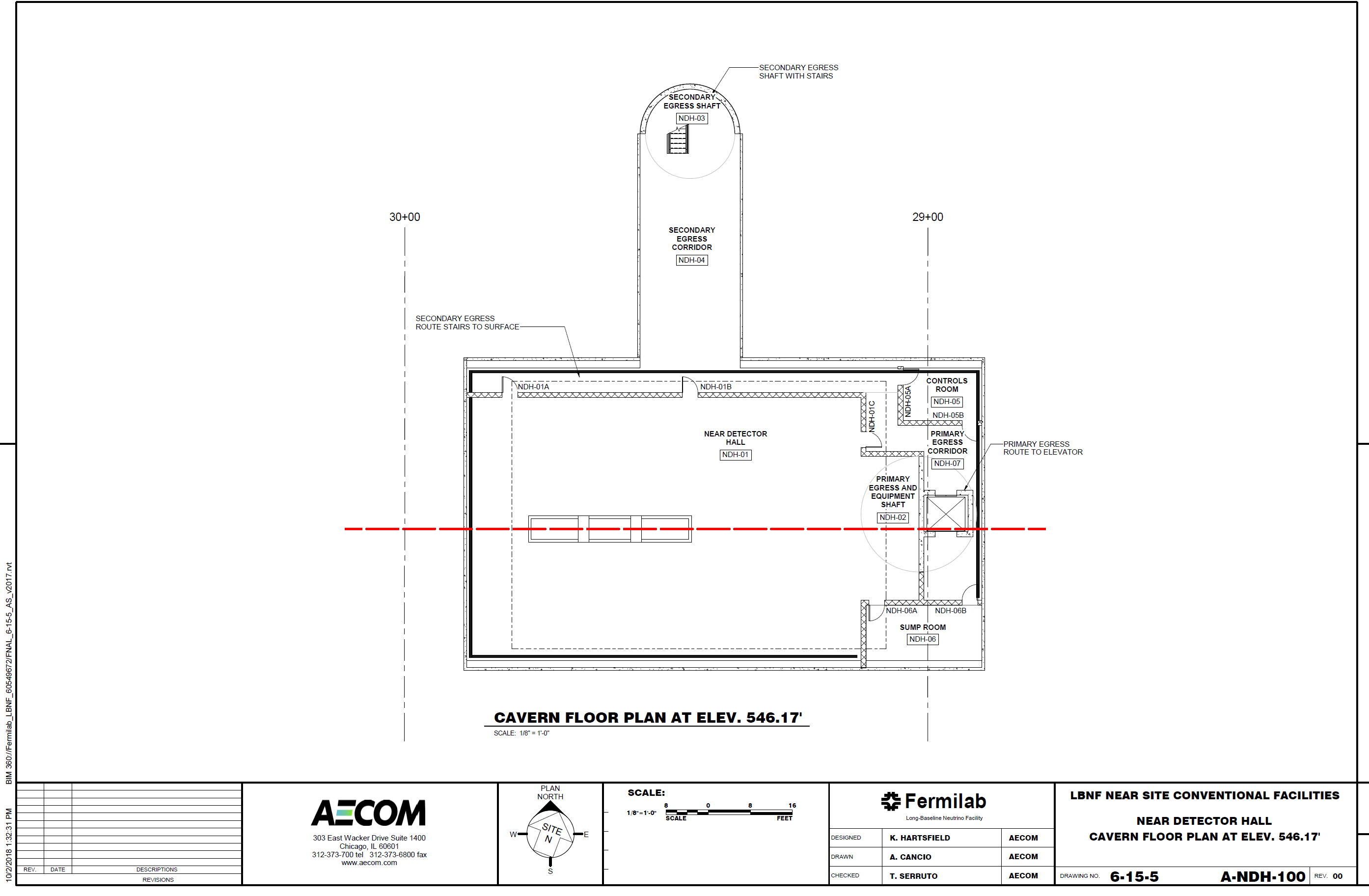 12
F. Feyzi
14 November 2018
Cavern Cross Section
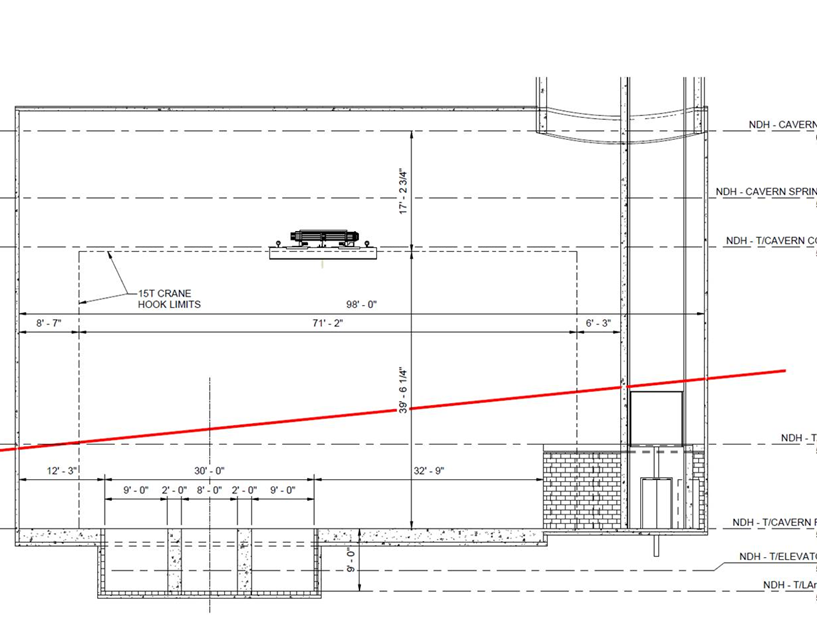 13
F. Feyzi
14 November 2018
Detector Component Lowering  Concept
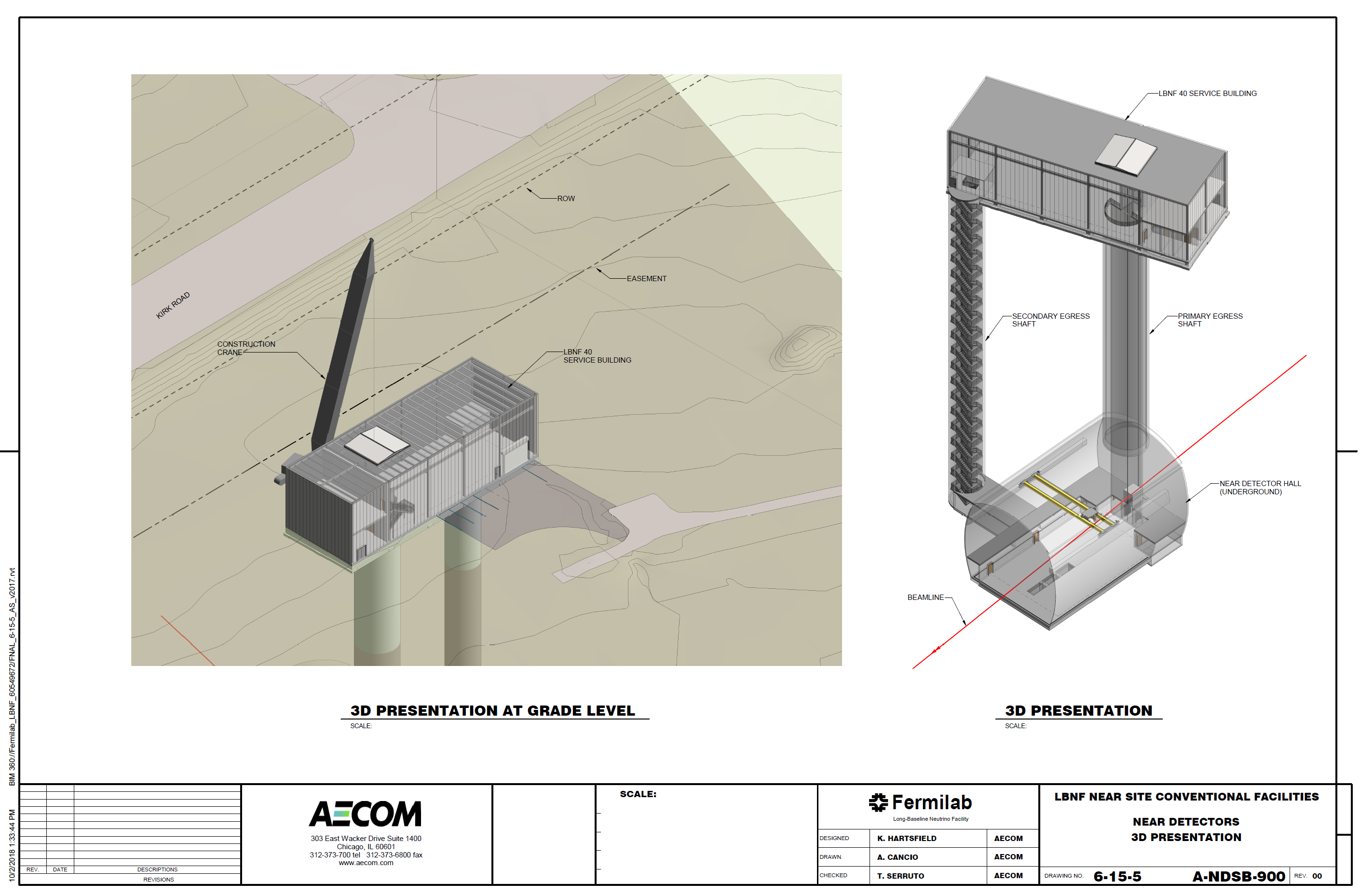 14
F. Feyzi
14 November 2018
Issues
Magnet goes around pressure vessel: How big is it? How and where is it constructed? Is there a return yoke?
HPGTPC cylindrical inside the vessel: What is the diameter, where and how is it installed? Penetrations?
Pressure vessel: Needs to be code stamped, can it be constructed on site? Underground?
ECal: Where is it, inside, outside, or both? Penetrations and services?
LAr detector services and cryogenics: Where do they go?
Both LAr detector and multi-purpose detector move together? On same platform or separate platforms? Speed, precision, frequency?
Addition of 3DST: May become a third element?
Depth of cavern floor?
Need to reengage CF, but we need to advance much more before we do.
15
F. Feyzi
14 November 2018
A Concept
Increase shaft diameter to accommodate lowering of pressure vessel and magnet coils, separately
Build two transport frames in cavern
Construct magnet coils remotely and transport to near site surface building
Lower magnet coils and assemble on transport frame 1
Construct pressure vessel remotely and transport to surface building
Construct TPC and ECal in surface building and install in pressure vessel
Lower full pressure vessel into cavern
Insert pressure vessel in magnet, install ECal  and yoke
Construct LAr cryostat in cavern on transport frame 2
Construct LAr modules remotely, lower and install in cryostat
16
F. Feyzi
14 November 2018